„ПОДЕЉЕНА СРЕЋА ДВА ПУТА ЈЕ ВЕЋА“
ПУ „ЂУРЂЕВДАН“                ВРТИЋ „ ЦИЦИБАН“
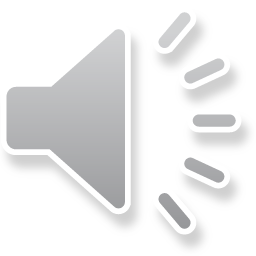 ДЕЧИЈА НЕДЕЉА се сваке године одржава у месецу октобру са циљем скретања пажње јавности на децу и младе, на дете као носиоца права, на потребе деце у породици, друштву и локалној заједници, на њихово право да одрастају у што бољим условима, на једнаке шансе за развој и остварење својих потенцијала.
КОНВЕНЦИЈА О ПРАВИМА ДЕТЕТА

ЧЛ. 7
ЗА МЕНЕ НЕМА ЗИМЕ,
ЗАТО НЕ ДИЖЕМ ГАЛАМУ,
ИМАМ ПРАВО НА ИМЕ 
И ПРАВО НА ТАТУ И МАМУ.
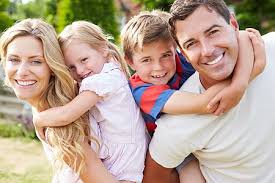 ЧЛ. 31.
КАЖИТЕ И ЛАВУ И ТИГРУ,
ЗАКОН ЈЕ У МОЈОЈ РУЦИ,
ЈА ИМАМ ПРАВО НА ИГРУ,
КАО СВИ ДРУГИ МЛАДУНЦИ.
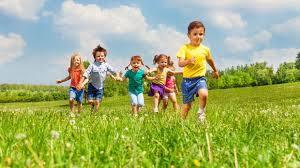 ЧЛ.28.КАД МИ ЈЕ ИГРЕ  ДОСТА, ДАЈТЕ МИ ПРАВО МОЛИМ,ВРЕМЕ КОЈЕ МИ ОСТА,ДА ПРОВЕДЕМ У ВРТИЋУ И ШКОЛИ.
ЧЛ. 19ЈА МОРАМ СРЕЋАН БИТИ,ЈА НИСАМ МИШ НИ КУЧЕ, УВЕК МОРА НЕКО ДА МЕ ШТИТИ,КАДА МЕ НЕКО ТУЧЕ.
ЧЛ. 24.КАЖИТЕ МАМИ И ТАТИ, ДА ХОЋЕТЕ СЕСТРУ  ИЛИ  БРАТА,А ДРЖАВА ЋЕ ТО ДА СХВАТИИ ШИРОМ ОТВОРИ ВРАТА.
ДЕЦА О СРЕЋИ...
„СРЕЋА ЈЕ КАДА СМО НАЈБОЉИ ПРИЈАТЕЉИ.“  
ЦВЕТА ( 6 год.)
„ЉУБАВ ЈЕ КАДА НЕКОГА ЗАГРЛИМ, А СРЕЋА КАДА САМ СА ПОРОДИЦОМ.“ 
ИЛИЈА (6 год.)
„ВОЛИМ ДА СЕ ГРЛИМ И ДА БУДЕМ СРЕЋАН“
 МИХАИЛО (6 год.)
„Освајање среће“
„Неће бити срећан много,
Ко на срећу гледа строго,
Ко је мери са свих страна 
И налази срећи мана.
.......
„Има једна мудрост стара:
 и за срећу треба дара,
СРЕЋАН ЧОВЕК – СРЕЋУ СТВАРА!“
 ДУШКО РАДОВИЋ
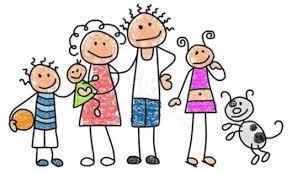 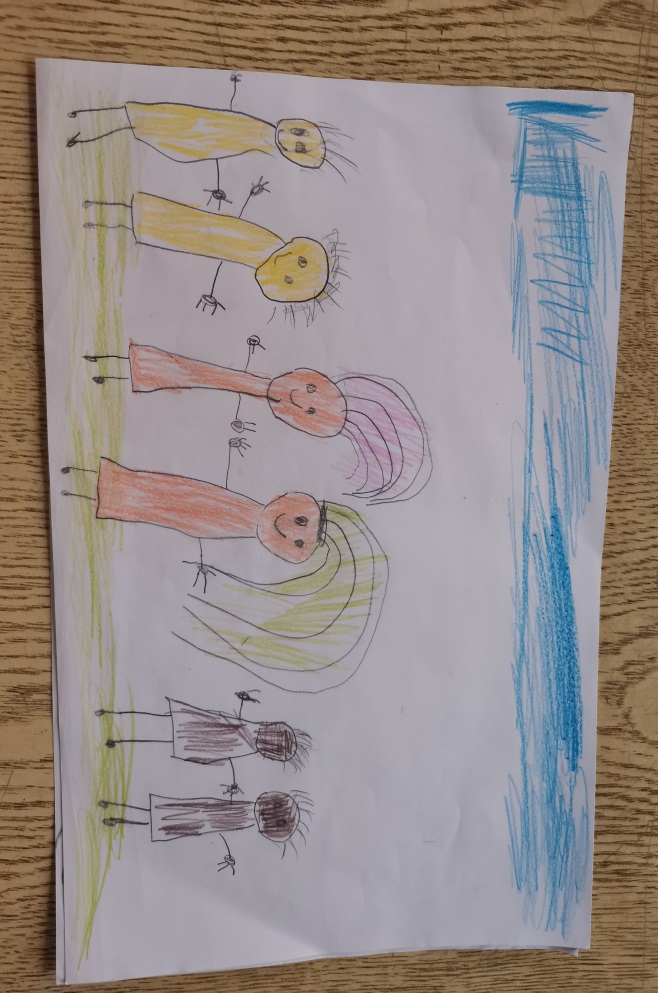 СРЕЋА У ОЧИМА ДЕЦЕ
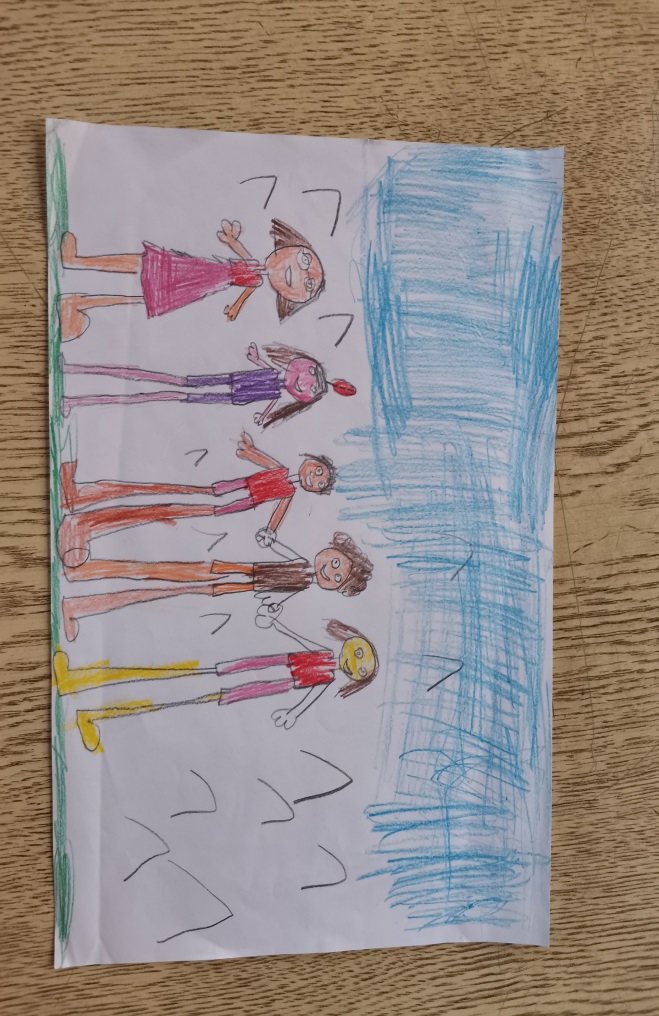 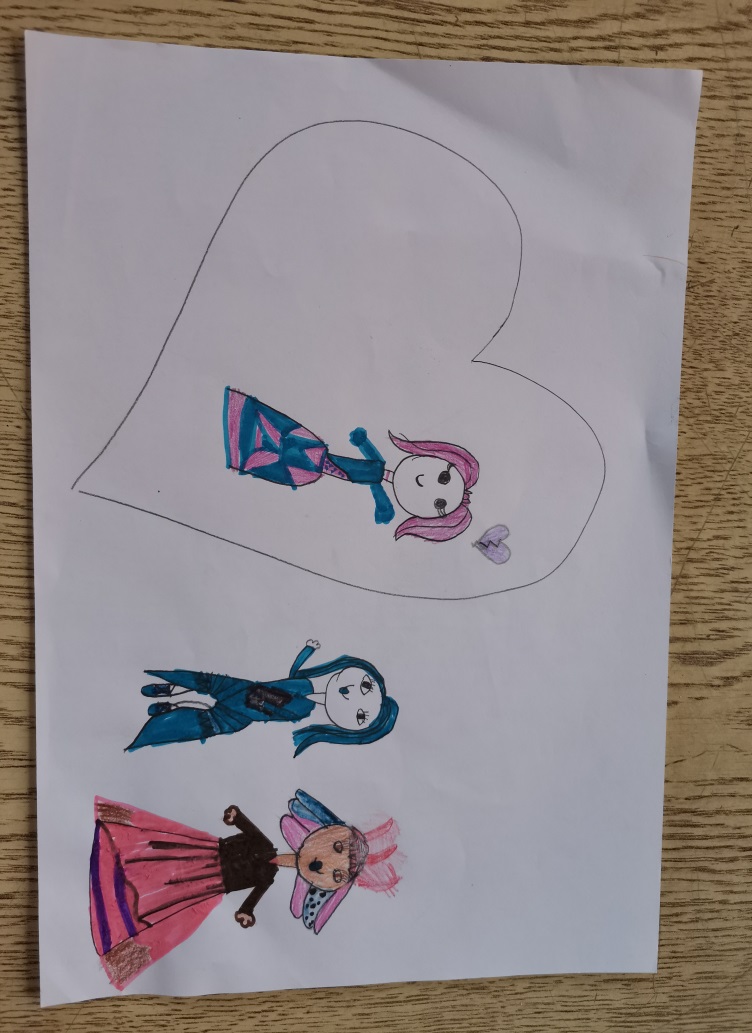 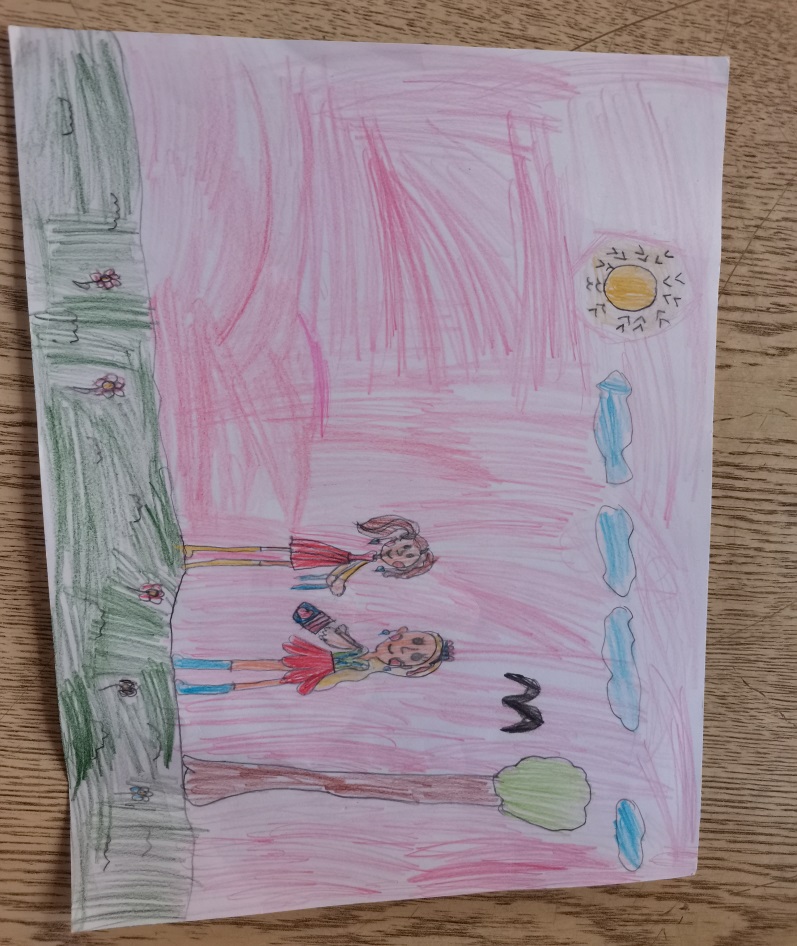 ...ПОДЕЉЕНА СРЕЋА, ДВА ПУТА ЈЕ ВЕЋА...
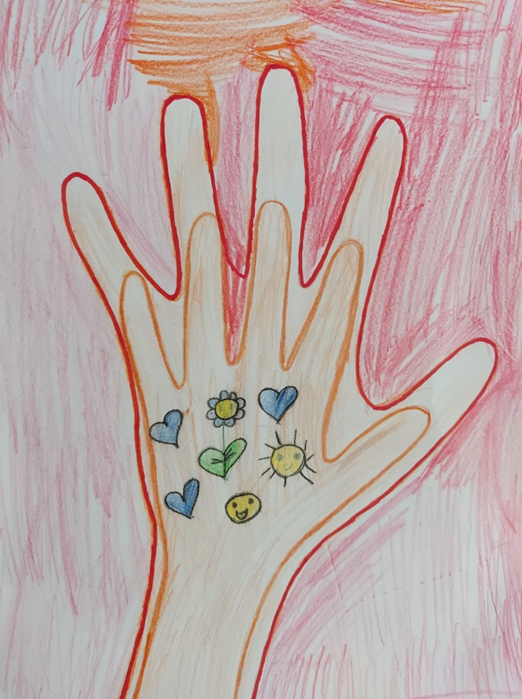 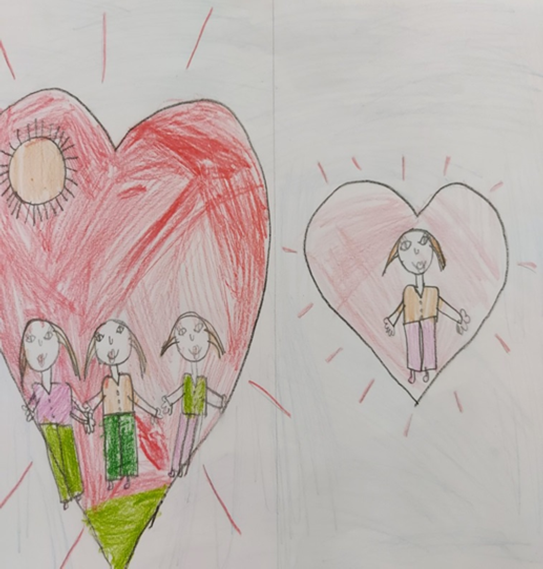 ...ЗА ДЕТЕ ЈЕ ВАЖНО:
Да се дружи са вршњацима
Да негује пријатељство
Да даје и прима
Да се бори за себе, за друге и за своје место у друштву
Да усваја правила групе
Да се прилагођава
Да увек остане своје
Одрасли свете, чувај дете!
"ПРУЖАМ ТИ РУКУ"
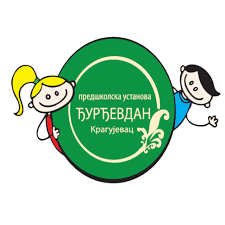 Вртић „Цицибан“ већ традиционално реализује активност „Пружам ти руку“ у циљу подизања нивоа свести о дечијим правима и одговорностима, важној улози и одговорности одраслих у процесу креирања друштвено одговорних младих нараштаја.


ПУ „ЂУРЂЕВДАН“
ТИМ ВРТИЋА „ЦИЦИБАН“
ОКТОБАР 2020. године